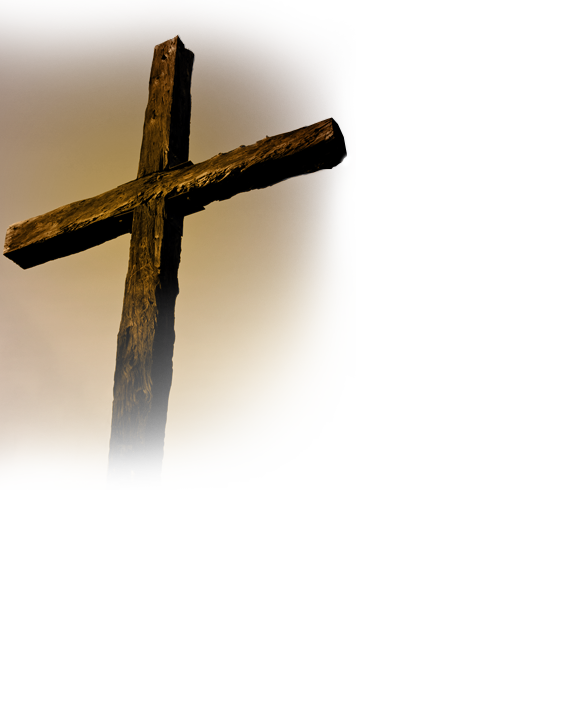 Five Fingers Pointing to Christ
[Speaker Notes: Redemption is in Christ (Romans 3:24).
Prophecies were made concerning Christ, the savior of man.
However, there are other accounts in scripture that are symbolic of what Christ did for us.
These accounts point to Christ.]
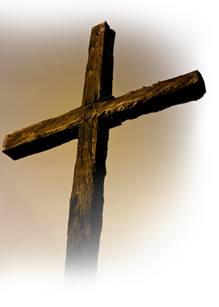 Genesis 6:13-8:22
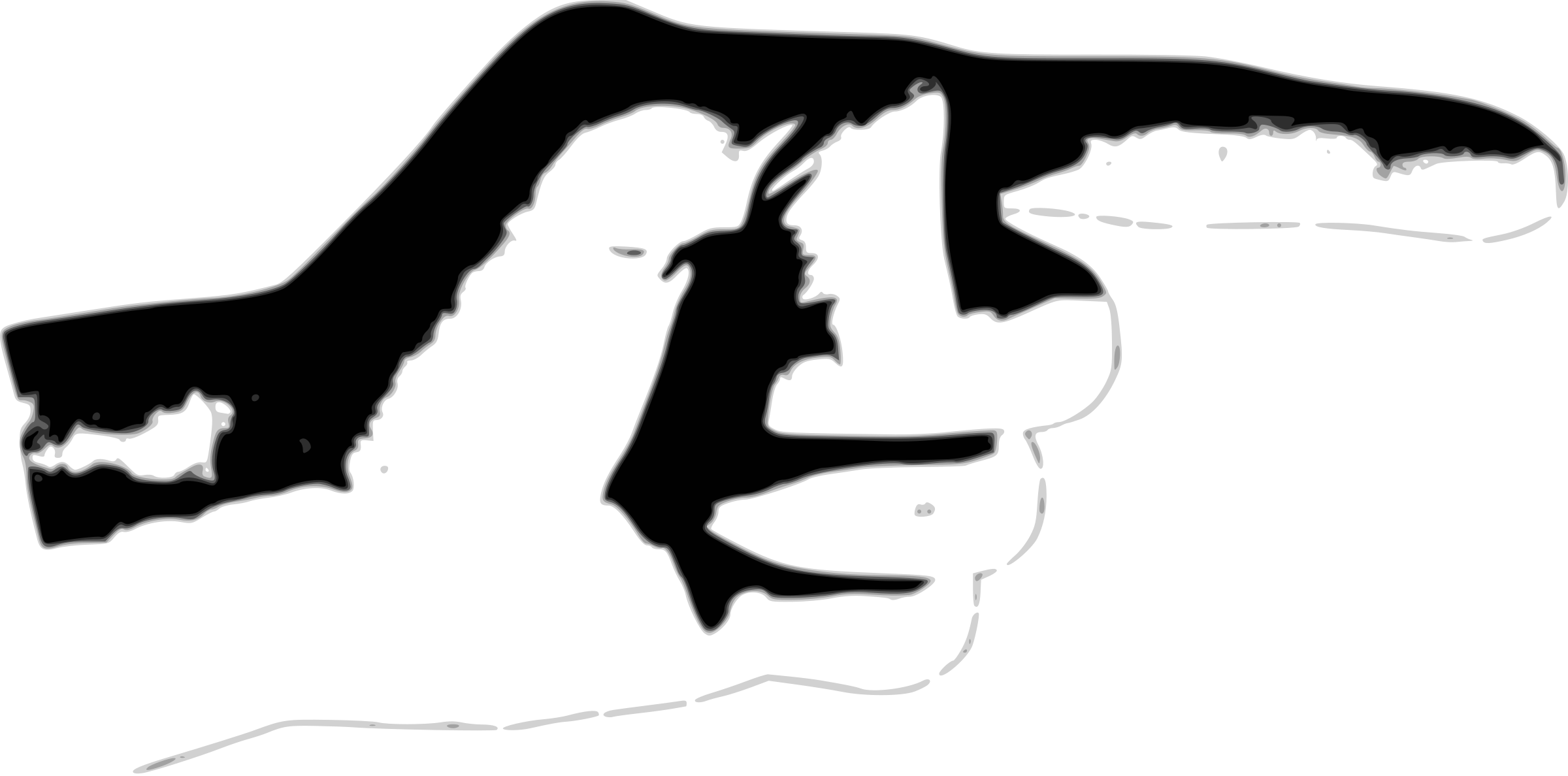 1 Peter 3:18-22
An antitype (antitupon – corresponding, representative) of the eight souls being saved through water. 
Genesis 6:13; 2 Thessalonians 1:7-9
Ark
[Speaker Notes: Ark (Genesis 6:13-8:22; Christ, metaphorically, is our ark.) 40 days and nights. 150 days.
1 Peter 3:18-22 – Directly relates Christ’s suffering for us. Parallels the water raising the ark to save the 8 souls. Through water we are baptized into Christ’s death and are raised to walk in newness of life.
An antitype (antitupon – corresponding, representative) of the eight souls being saved through water (from what? – Genesis 6:13; 2 Thessalonians 1:7-9)
Through the resurrection of Christ (1 Corinthians 15:13-20).
Genesis 7:17 – Compare with being raised up with Christ (Romans 6:3-4; Colossians 2:11-13).]
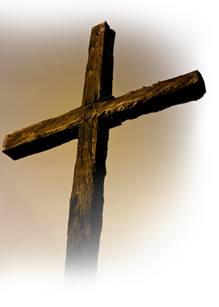 Genesis 6:13
And God said to Noah, "The end of all flesh has come before Me, for the earth is filled with violence through them; and behold, I will destroy them with the earth.”
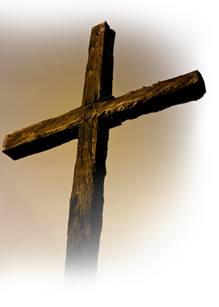 2 Thessalonians 1:7-9
The Lord Jesus is revealed from heaven with His mighty angels, 8 in flaming fire taking vengeance on those who do not know God, and on those who do not obey the gospel of our Lord Jesus Christ. 9 These shall be punished with everlasting destruction from the presence of the Lord and from the glory of His power.
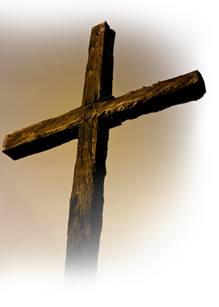 Genesis 6:13-8:22
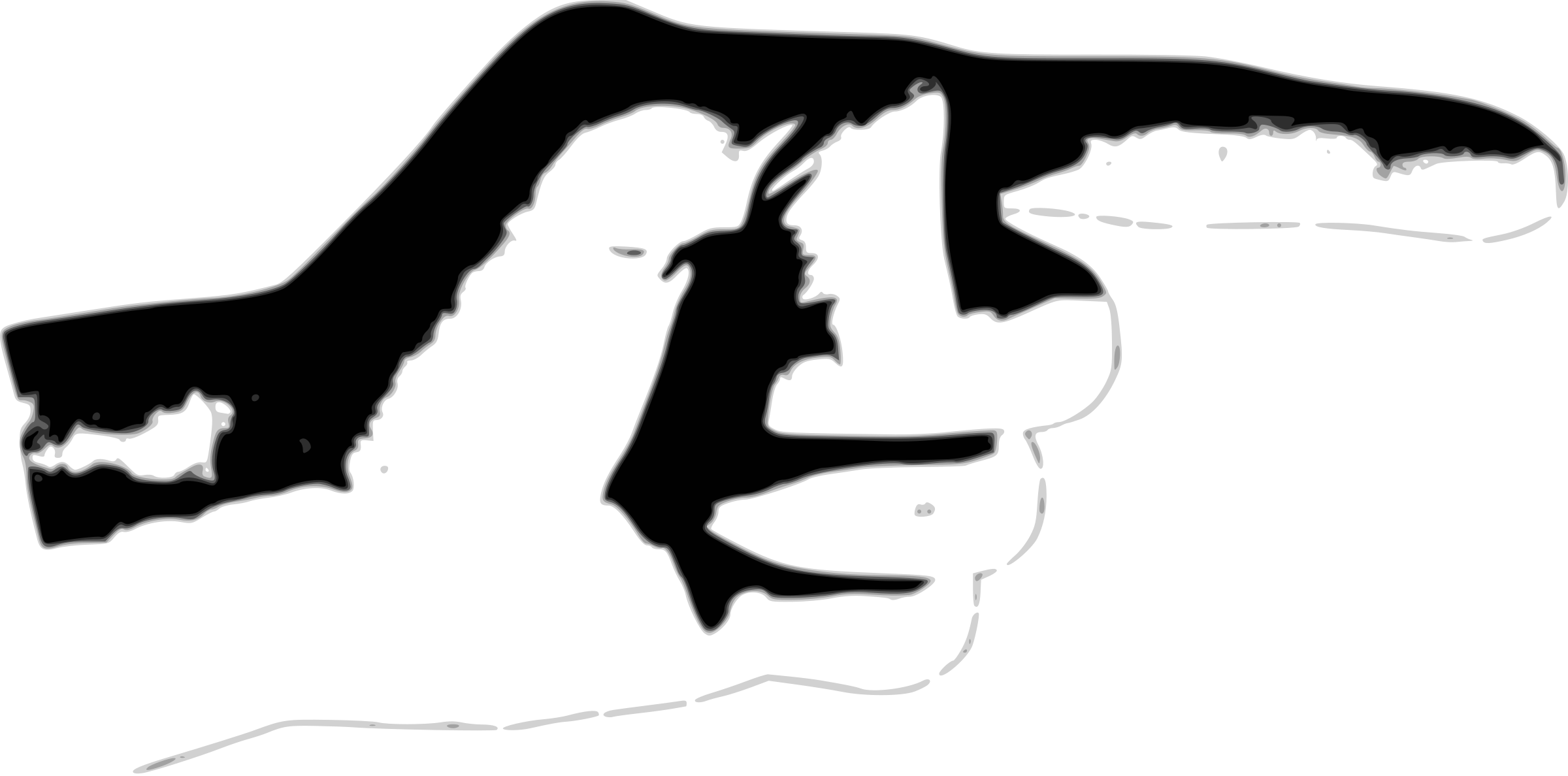 1 Peter 3:18-22
An antitype (antitupon – corresponding, representative) of the eight souls being saved through water. 
Genesis 6:13; 2 Thessalonians 1:7-9
“Through the resurrection of Christ” (1 Corinthians 15:13-20).
Genesis 7:17 (Romans 6:3-4; Colossians 2:11-13).
Ark
[Speaker Notes: Ark (Genesis 6:13-8:22; Christ, metaphorically, is our ark.) 40 days and nights. 150 days.
1 Peter 3:18-22 – Directly relates Christ’s suffering for us. Parallels the water raising the ark to save the 8 souls. Through water we are baptized into Christ’s death and are raised to walk in newness of life.
An antitype (antitupon – corresponding, representative) of the eight souls being saved through water (from what? – Genesis 6:13; 2 Thessalonians 1:7-9)
Through the resurrection of Christ (1 Corinthians 15:13-20).
Genesis 7:17 – Compare with being raised up with Christ (Romans 6:3-4; Colossians 2:11-13).]
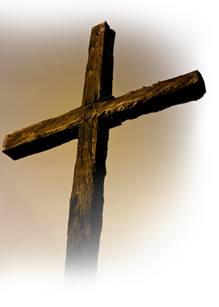 Genesis 7:17
Now the flood was on the earth forty days. The waters increased and lifted up the ark, and it rose high above the earth.
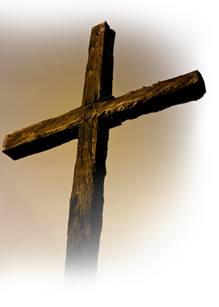 Romans 6:3-4
Or do you not know that as many of us as were baptized into Christ Jesus were baptized into His death? 4 Therefore we were buried with Him through baptism into death, that just as Christ was raised from the dead by the glory of the Father, even so we also should walk in newness of life.
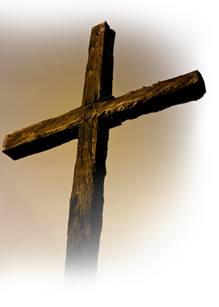 Colossians 2:11-13
In Him you were also circumcised with the circumcision made without hands, by putting off the body of the sins of the flesh, by the circumcision of Christ, 12 buried with Him in baptism, in which you also were raised with Him through faith in the working of God, who raised Him from the dead. 13 And you, being dead in your trespasses and the uncircumcision of your flesh, He has made alive together with Him, having forgiven you all trespasses.
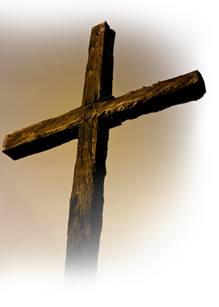 Genesis 12:1-3; 21:1-7
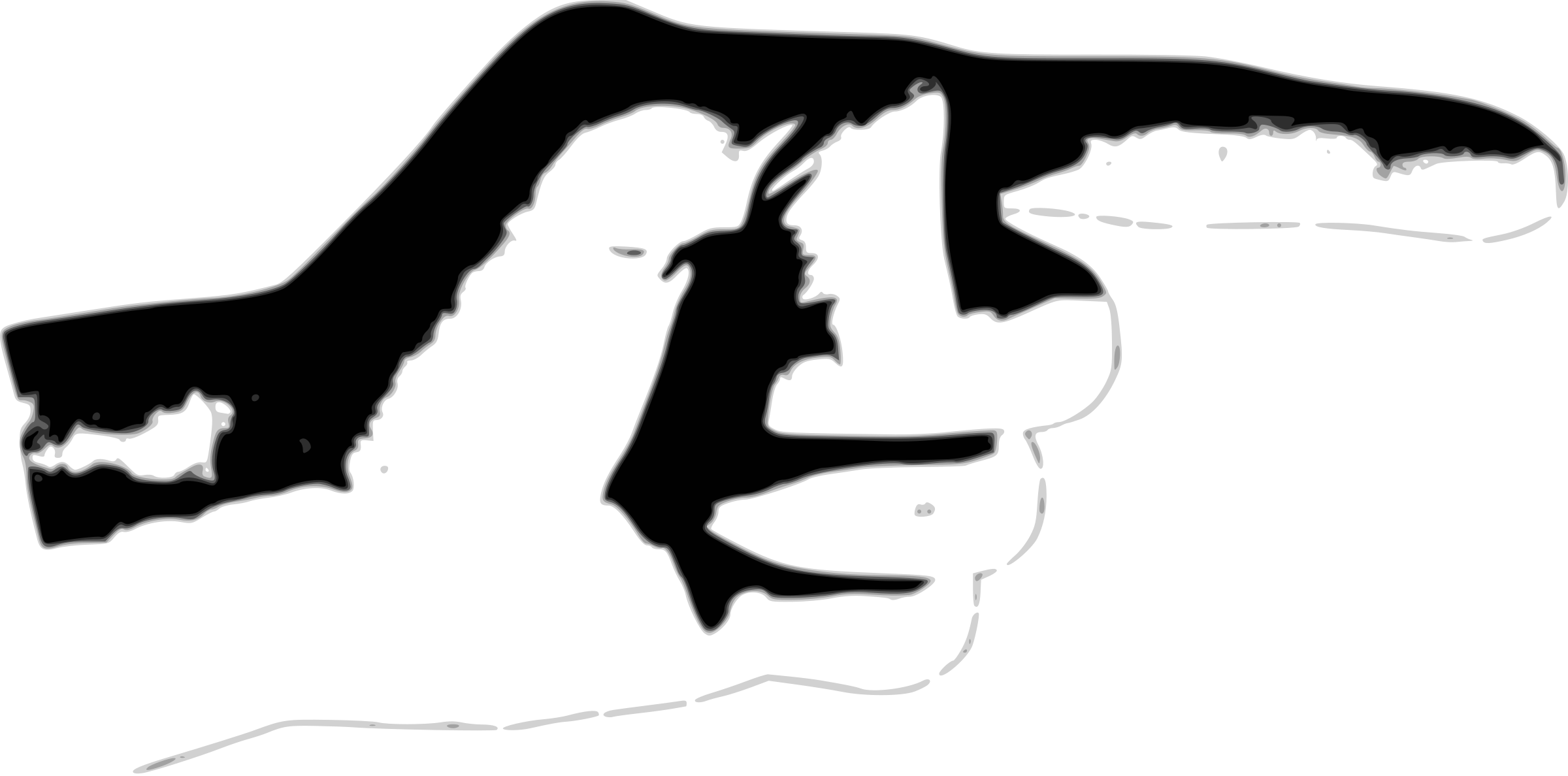 Earth would be blessed. (Genesis 12:3; Matthew 1:1-2, 16).
Isaac
[Speaker Notes: Isaac
Isaac was the son of promise. In him the earth would be blessed (Genesis 12:3; Matthew 1:1-2, 16).
Isaac was offered like Christ (Genesis 22:1-19).
Both were sons of promise (Genesis 18:13-14; Galatians 3:16).
Made descendants of Abraham
Isaac Physically (Matthew 1).
Jesus Spiritually (Galatians 3:26-29).
Both raised up by God (Hebrews 11:17-19; Romans 6:4)]
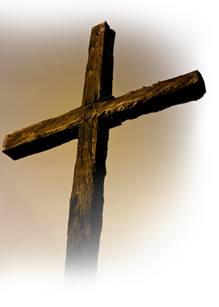 Genesis 12:3
I will bless those who bless you, And I will curse him who curses you; And in you all the families of the earth shall be blessed.
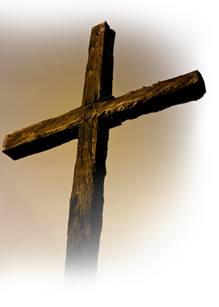 Matthew 1:1-2, 16
The book of the genealogy of Jesus Christ, the Son of David, the Son of Abraham: 2 Abraham begot Isaac, Isaac begot Jacob, and Jacob begot Judah and his brothers.

16 And Jacob begot Joseph the husband of Mary, of whom was born Jesus who is called Christ.
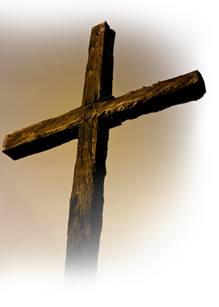 Genesis 12:1-3; 21:1-7
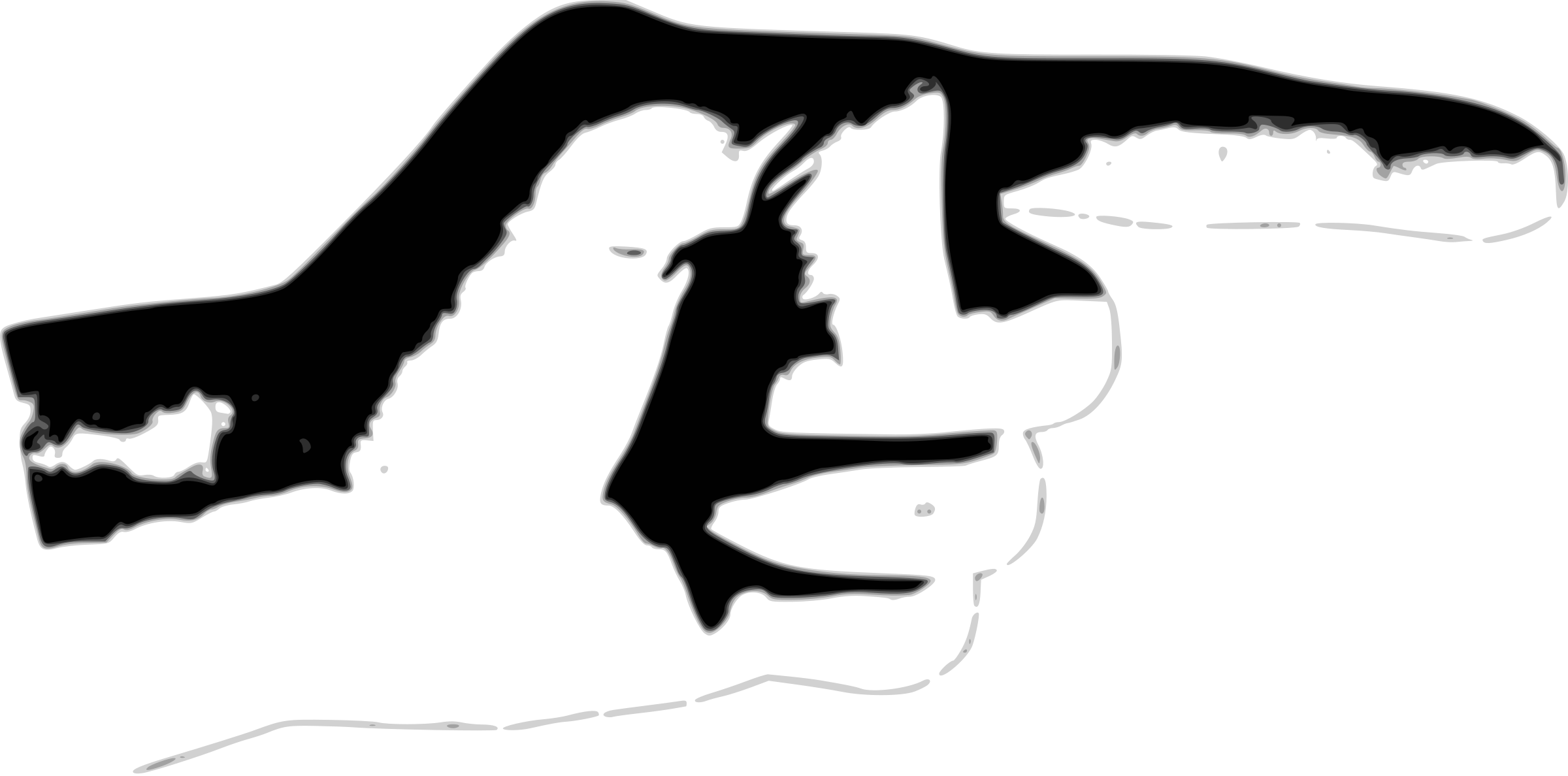 Earth would be blessed. (Genesis 12:3; Matthew 1:1-2, 16).
Offered like Christ (Genesis 22:1-19).
Both were sons of promise (Genesis 18:13-14; Galatians 3:16).
Isaac
[Speaker Notes: Isaac
Isaac was the son of promise. In him the earth would be blessed (Genesis 12:3; Matthew 1:1-2, 16).
Isaac was offered like Christ (Genesis 22:1-19).
Both were sons of promise (Genesis 18:13-14; Galatians 3:16).
Made descendants of Abraham
Isaac Physically (Matthew 1).
Jesus Spiritually (Galatians 3:26-29).
Both raised up by God (Hebrews 11:17-19; Romans 6:4)]
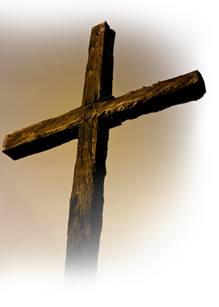 Genesis 18:13-14
And the LORD said to Abraham, "Why did Sarah laugh, saying, 'Shall I surely bear a child, since I am old?‘ 14 Is anything too hard for the LORD? At the appointed time I will return to you, according to the time of life, and Sarah shall have a son."
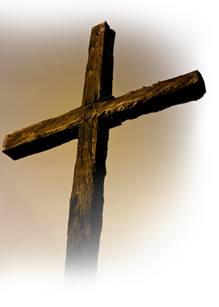 Galatians 3:16
Now to Abraham and his Seed were the promises made. He does not say, "And to seeds," as of many, but as of one, “And to your seed," who is Christ.
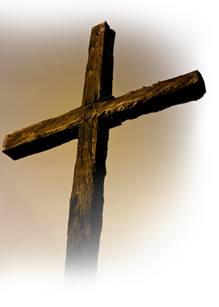 Genesis 12:1-3; 21:1-7
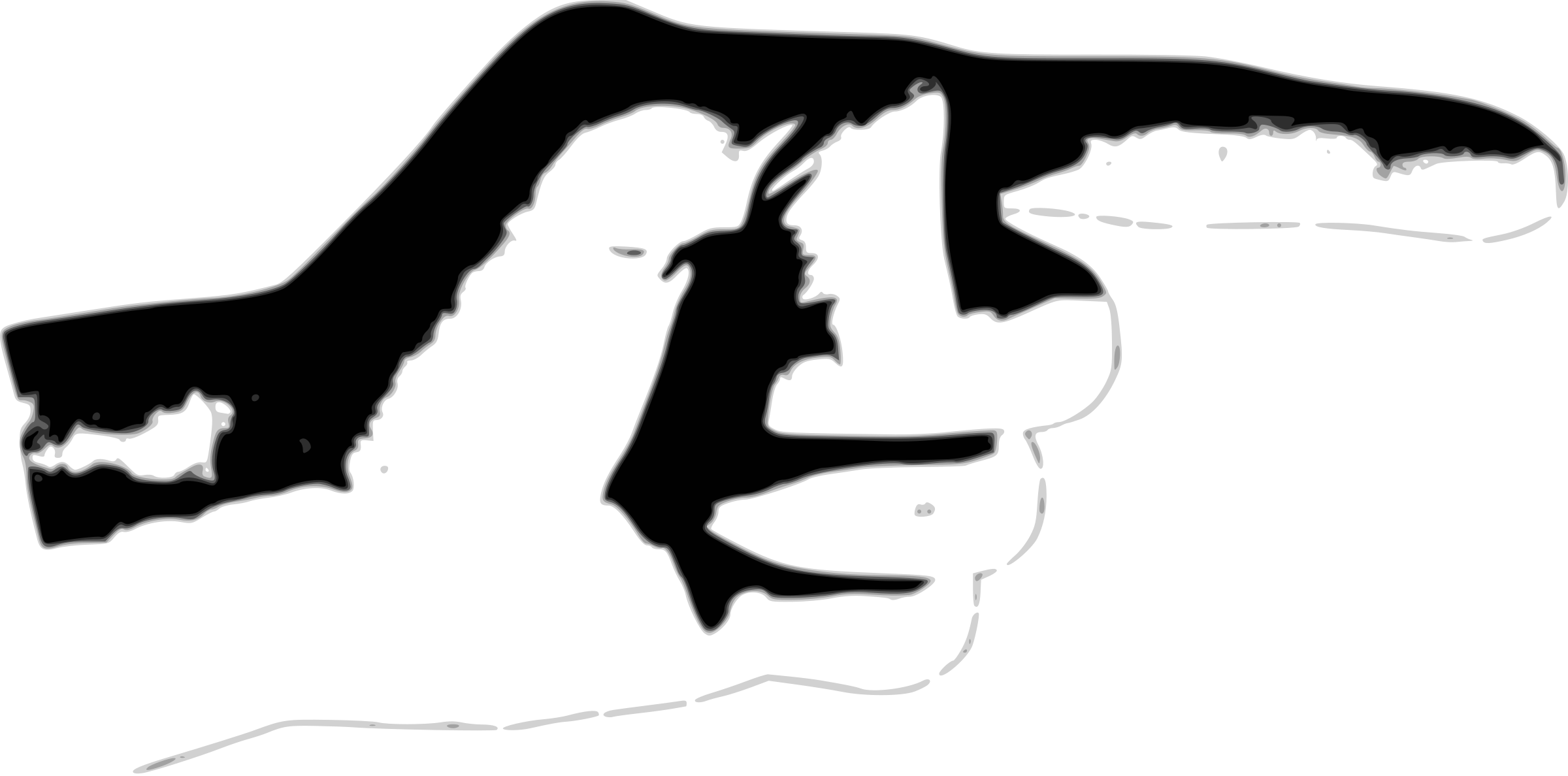 Earth would be blessed. (Genesis 12:3; Matthew 1:1-2, 16).
Offered like Christ (Genesis 22:1-19).
Both were sons of promise (Genesis 18:13-14; Galatians 3:16).
Made descendants of Abraham
Isaac Physically (Matthew 1).
Jesus Spiritually (Galatians 3:26-29).
Isaac
[Speaker Notes: Isaac
Isaac was the son of promise. In him the earth would be blessed (Genesis 12:3; Matthew 1:1-2, 16).
Isaac was offered like Christ (Genesis 22:1-19).
Both were sons of promise (Genesis 18:13-14; Galatians 3:16).
Made descendants of Abraham
Isaac Physically (Matthew 1).
Jesus Spiritually (Galatians 3:26-29).
Both raised up by God (Hebrews 11:17-19; Romans 6:4)]
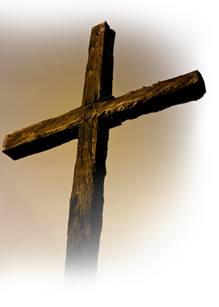 Galatians 3:26-29
For you are all sons of God through faith in Christ Jesus. 27 For as many of you as were baptized into Christ have put on Christ. 28 There is neither Jew nor Greek, there is neither slave nor free, there is neither male nor female; for you are all one in Christ Jesus. 29 And if you are Christ's, then you are Abraham's seed, and heirs according to the promise.
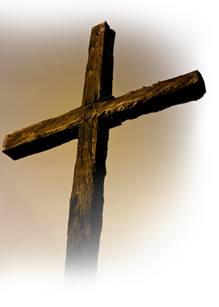 Genesis 12:1-3; 21:1-7
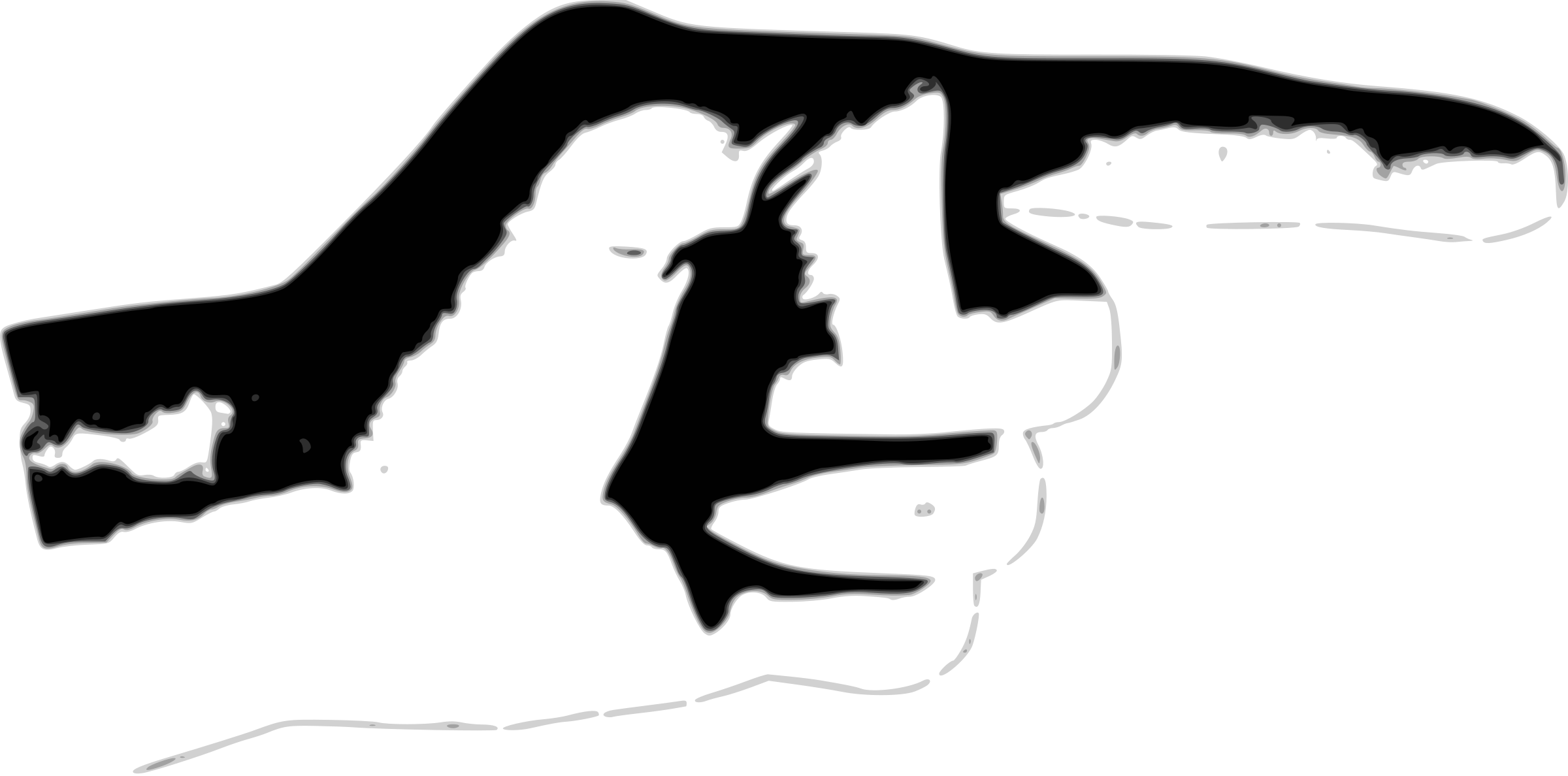 Earth would be blessed. (Genesis 12:3; Matthew 1:1-2, 16).
Offered like Christ (Genesis 22:1-19).
Both were sons of promise (Genesis 18:13-14; Galatians 3:16).
Made descendants of Abraham
Isaac Physically (Matthew 1).
Jesus Spiritually (Galatians 3:26-29).
Both raised up by God (Hebrews 11:17-19; Romans 6:4)
Isaac
[Speaker Notes: Isaac
Isaac was the son of promise. In him the earth would be blessed (Genesis 12:3; Matthew 1:1-2, 16).
Isaac was offered like Christ (Genesis 22:1-19).
Both were sons of promise (Genesis 18:13-14; Galatians 3:16).
Made descendants of Abraham
Isaac Physically (Matthew 1).
Jesus Spiritually (Galatians 3:26-29).
Both raised up by God (Hebrews 11:17-19; Romans 6:4)]
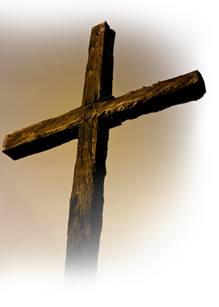 Hebrews 11:17-19
By faith Abraham, when he was tested, offered up Isaac, and he who had received the promises offered up his only begotten son, 18 of whom it was said, "In Isaac your seed shall be called,“ 19 concluding that God was able to raise him up, even from the dead, from which he also received him in a figurative sense.
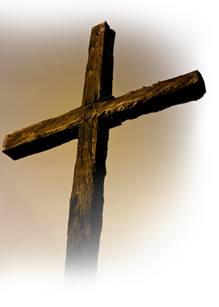 Romans 6:4
Therefore we were buried with Him through baptism into death, that just as Christ was raised from the dead by the glory of the Father, even so we also should walk in newness of life.
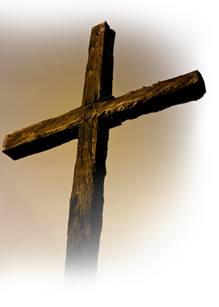 Exodus 11, 12
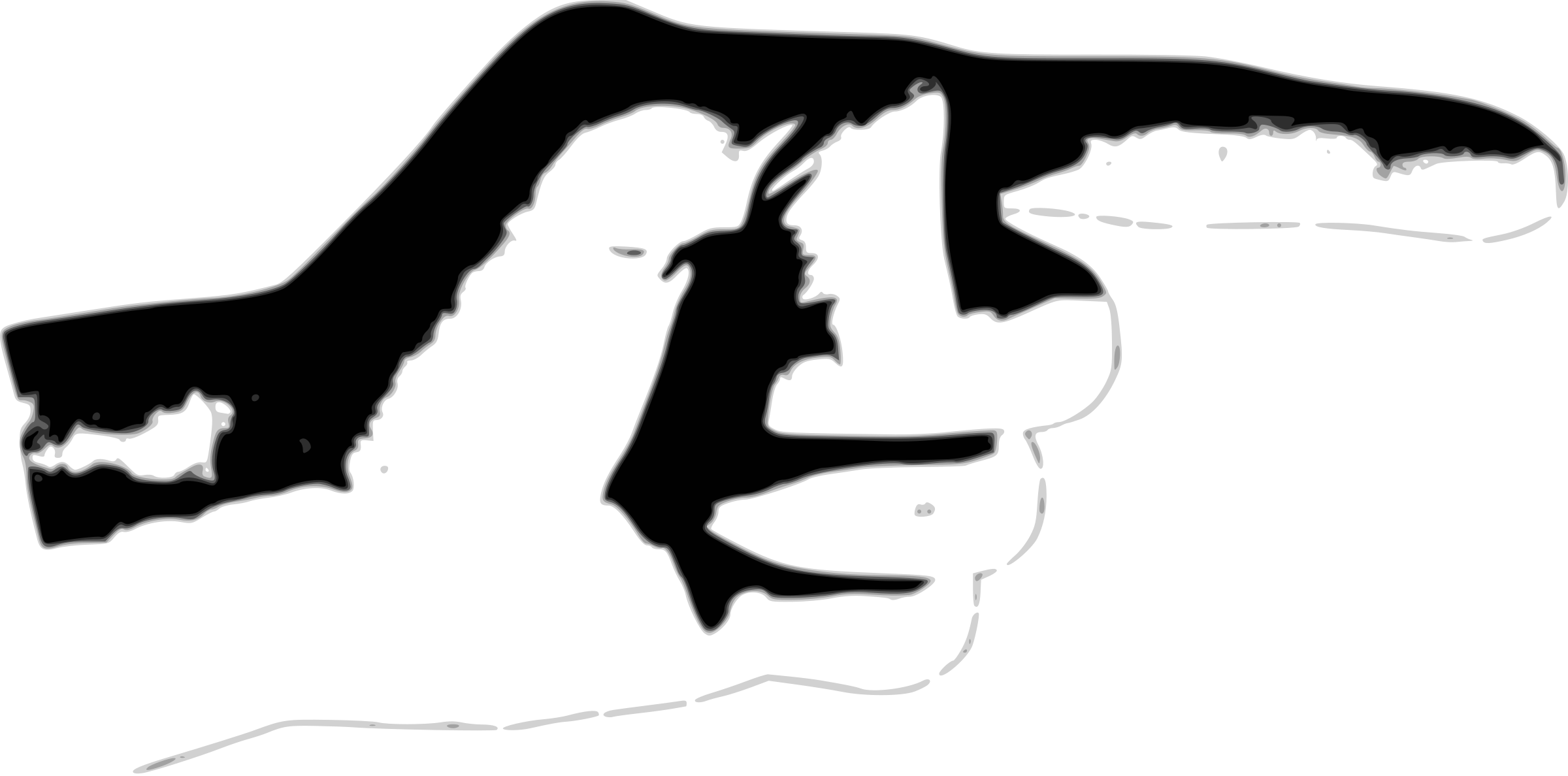 Lamb without blemish (Exodus 12:5; 1 Peter 1:18-19).
Passover Lamb
[Speaker Notes: Passover Lamb (Exodus 11, 12)
Lamb without blemish (Exodus 12:5; 1 Peter 1:18-19).
Blood of the lamb marked God’s people (Exodus 12:13).
Washed in the blood of Christ, of the saved (Revelation 7:14-17).
The Passover remembered (Exodus 12:14).
Christ’s death remembered (1 Corinthians 11:23-26).]
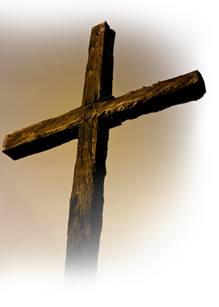 Exodus 12:5
Your lamb shall be without blemish, a male of the first year. You may take it from the sheep or from the goats.
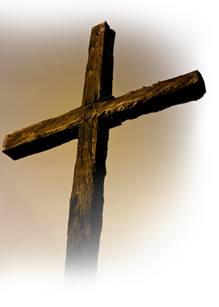 1 Peter 1:18-19
Knowing that you were not redeemed with corruptible things, like silver or gold, from your aimless conduct received by tradition from your fathers, 19 but with the precious blood of Christ, as of a lamb without blemish and without spot.
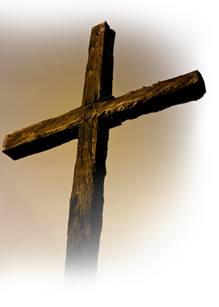 Exodus 11, 12
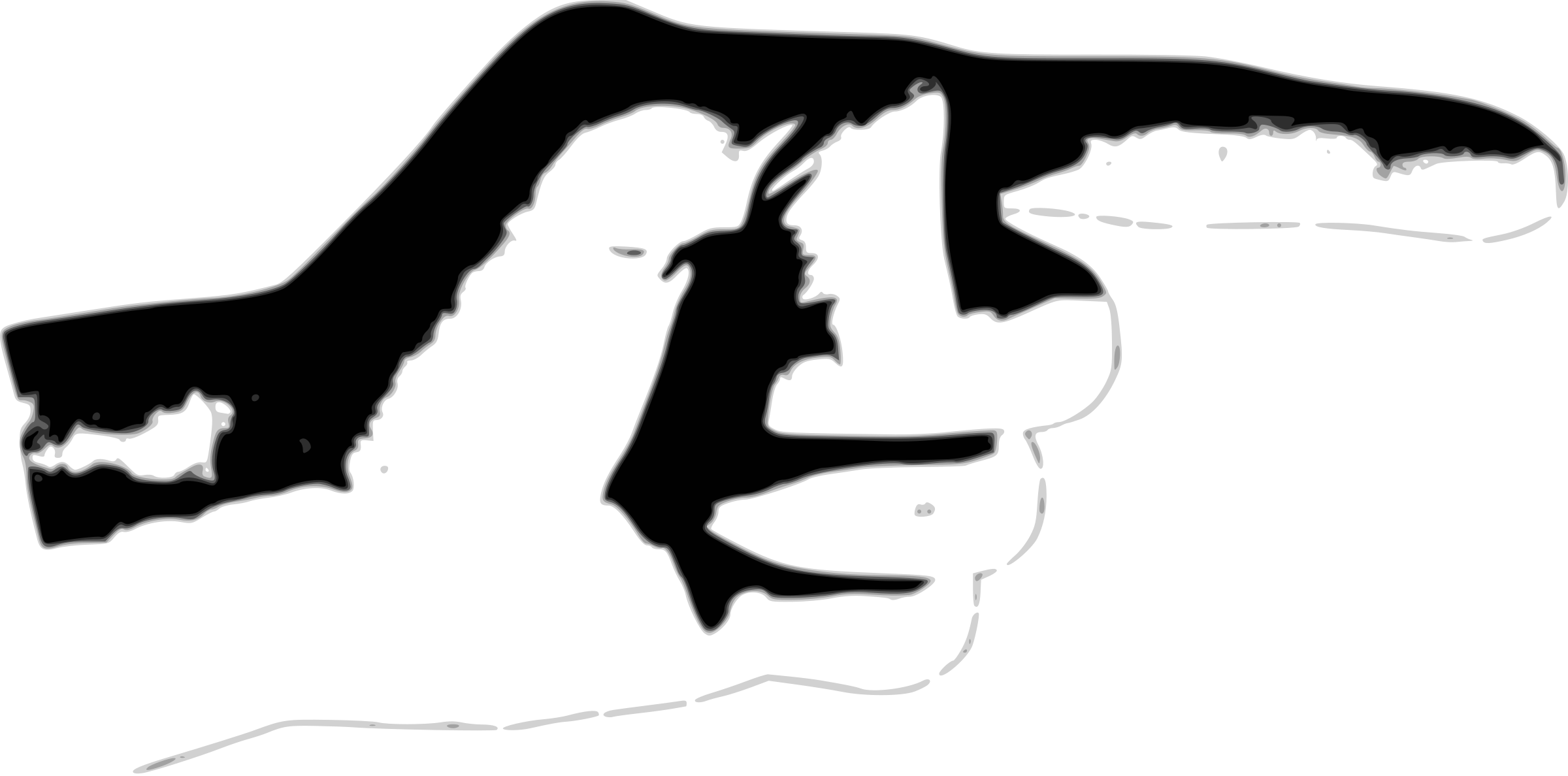 Lamb without blemish (Exodus 12:5; 1 Peter 1:18-19).
Lamb’s blood marked God’s people (Exodus 12:13).
Passover Lamb
[Speaker Notes: Passover Lamb (Exodus 11, 12)
Lamb without blemish (Exodus 12:5; 1 Peter 1:18-19).
Blood of the lamb marked God’s people (Exodus 12:13).
Washed in the blood of Christ, of the saved (Revelation 7:14-17).
The Passover remembered (Exodus 12:14).
Christ’s death remembered (1 Corinthians 11:23-26).]
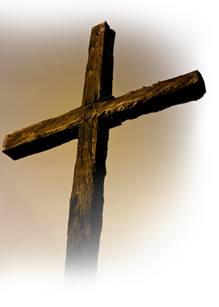 Exodus 12:13
Now the blood shall be a sign for you on the houses where you are. And when I see the blood, I will pass over you; and the plague shall not be on you to destroy you when I strike the land of Egypt.
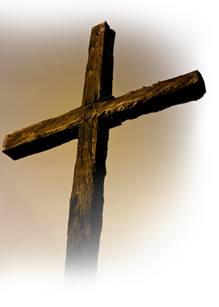 Exodus 11, 12
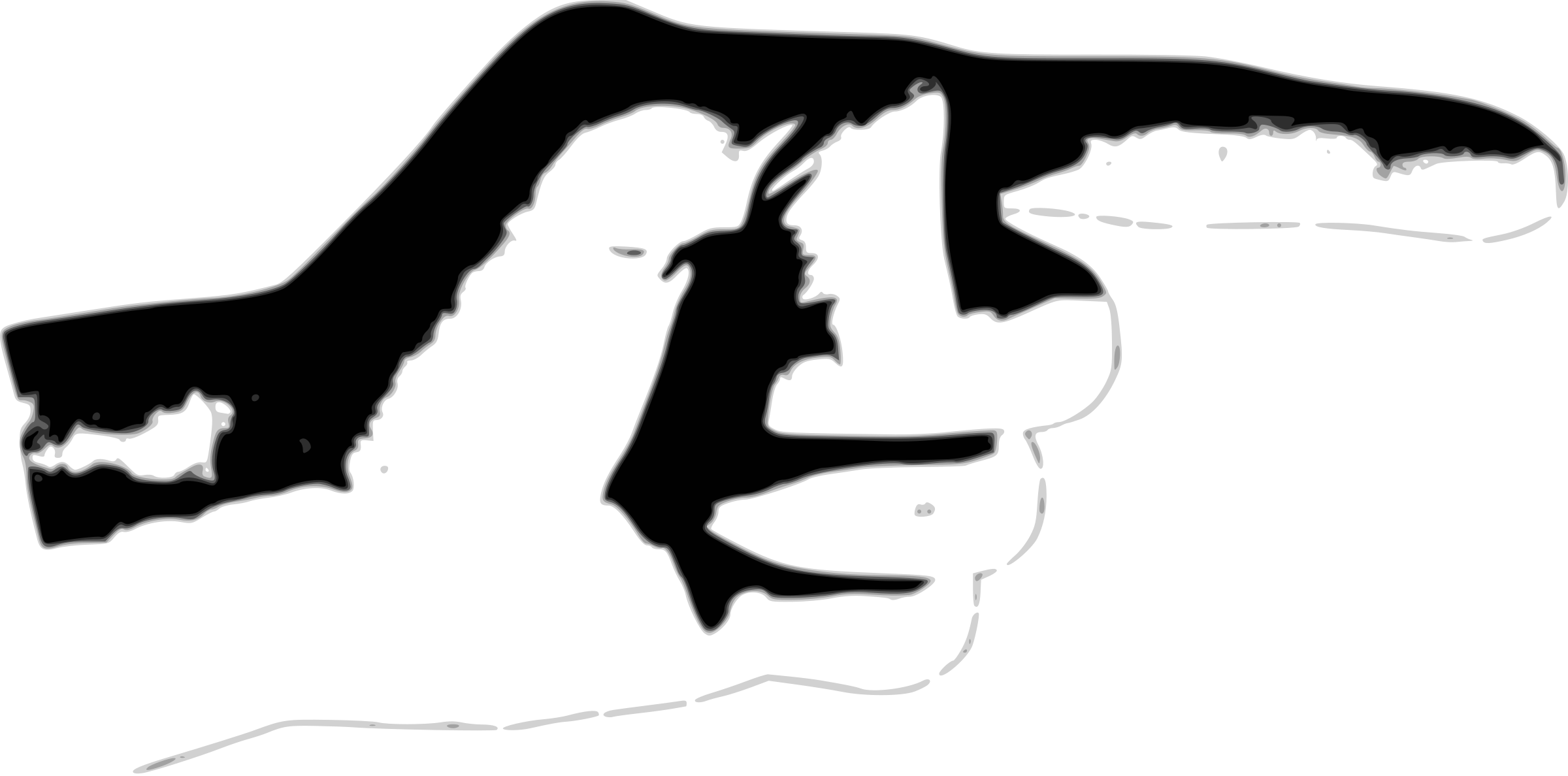 Lamb without blemish (Exodus 12:5; 1 Peter 1:18-19).
Lamb’s blood marked God’s people (Exodus 12:13).
Washed in the blood of Christ, of the saved (Revelation 7:14-17).
The Passover remembered (Exodus 12:14).
Passover Lamb
[Speaker Notes: Passover Lamb (Exodus 11, 12)
Lamb without blemish (Exodus 12:5; 1 Peter 1:18-19).
Blood of the lamb marked God’s people (Exodus 12:13).
Washed in the blood of Christ, of the saved (Revelation 7:14-17).
The Passover remembered (Exodus 12:14).
Christ’s death remembered (1 Corinthians 11:23-26).]
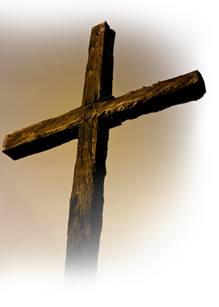 Exodus 12:14
So this day shall be to you a memorial; and you shall keep it as a feast to the LORD throughout your generations. You shall keep it as a feast by an everlasting ordinance.
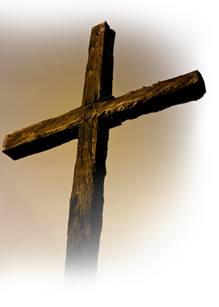 Exodus 11, 12
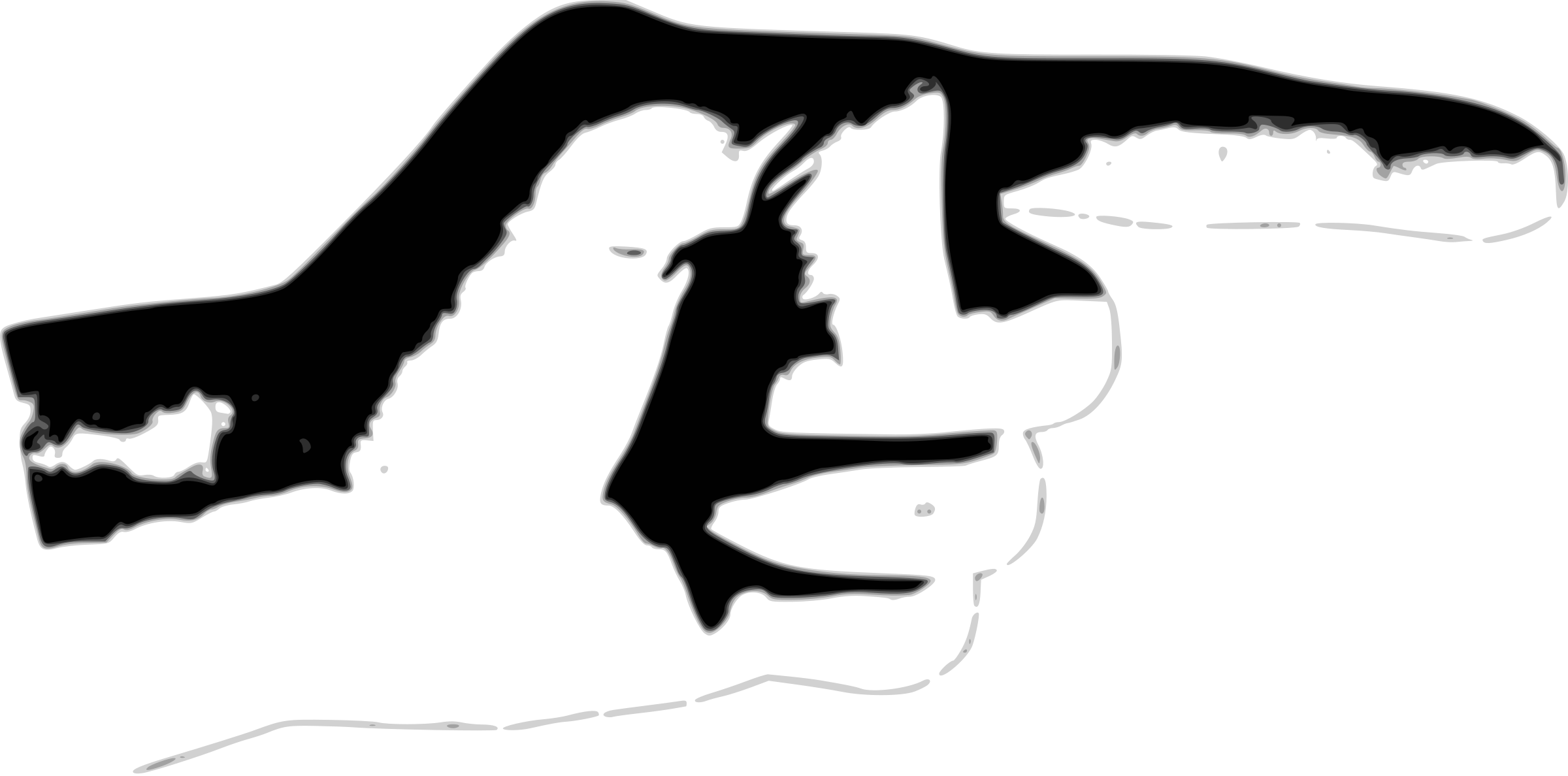 Lamb without blemish (Exodus 12:5; 1 Peter 1:18-19).
Lamb’s blood marked God’s people (Exodus 12:13).
Washed in the blood of Christ, of the saved (Revelation 7:14-17).
The Passover remembered (Exodus 12:14).
Christ’s death remembered 
(1 Corinthians 11:23-26).
Passover Lamb
[Speaker Notes: Passover Lamb (Exodus 11, 12)
Lamb without blemish (Exodus 12:5; 1 Peter 1:18-19).
Blood of the lamb marked God’s people (Exodus 12:13).
Washed in the blood of Christ, of the saved (Revelation 7:14-17).
The Passover remembered (Exodus 12:14).
Christ’s death remembered (1 Corinthians 11:23-26).]
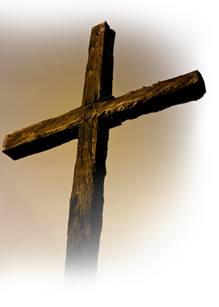 Numbers 21:4-9
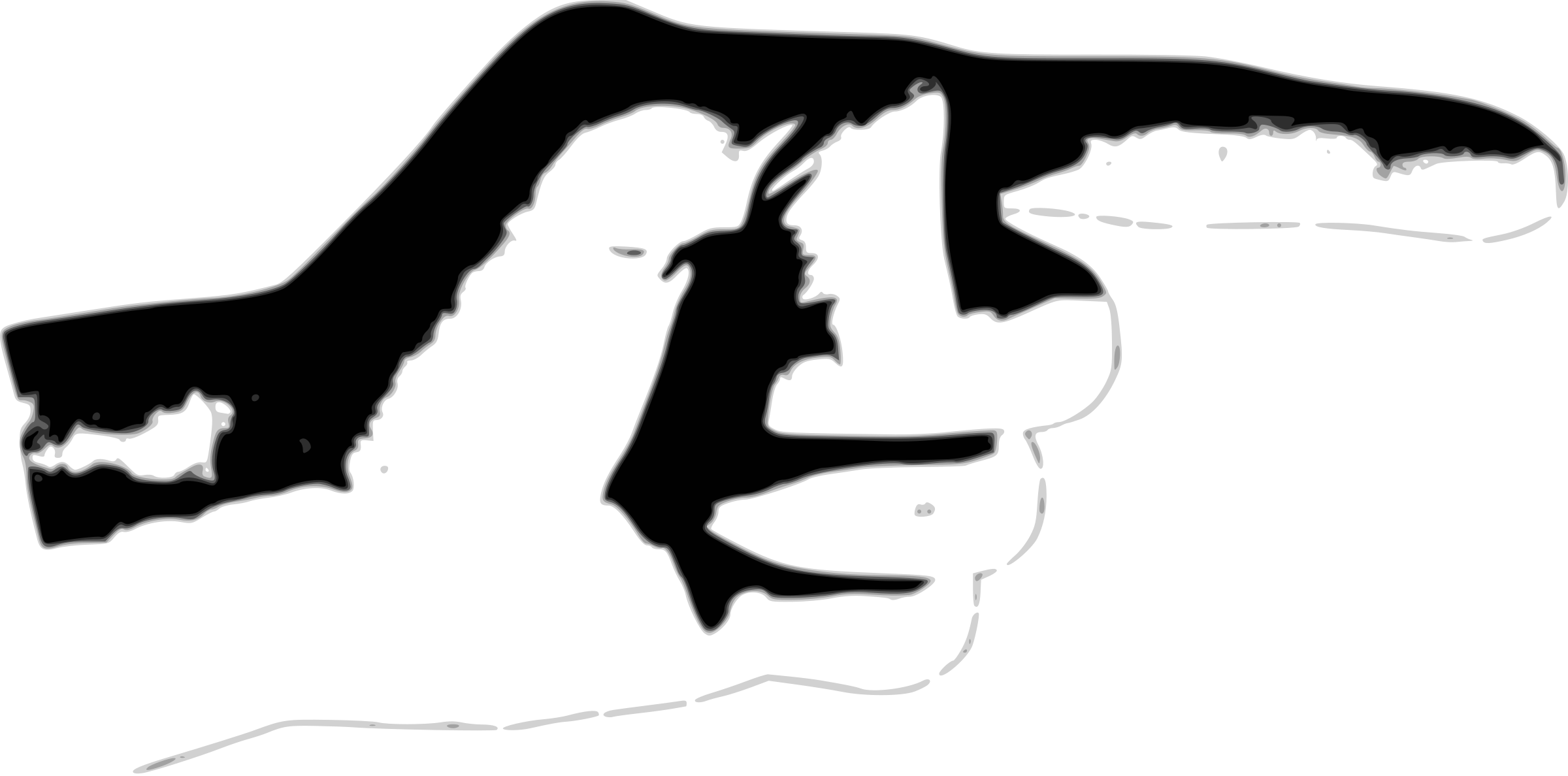 Looked upon the serpent and live (Numbers 21:8-9).
Look upon, and believe, Jesus will be saved (John 3:14-17).
Obedience that saved (Matthew 7:21).
Bronze Serpent
[Speaker Notes: Bronze Serpent (Numbers 21:4-9; John 3:1-21)
Those that looked upon the serpent would live (Numbers 21:8-9).
Those who look upon Jesus and believe will be saved (John 3:14-17).
The mere act of looking did not save them, rather it was obedience (Matthew 7:21).
We are all poisoned by sin (Romans 3:23).
Christ is the antidote, just like the Bronze Serpent (1 Peter 2:24).]
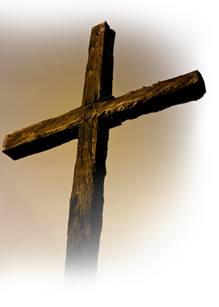 Matthew 7:21
"Not everyone who says to Me, 'Lord, Lord,' shall enter the kingdom of heaven, but he who does the will of My Father in heaven.”
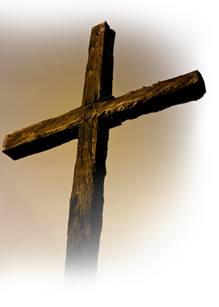 Numbers 21:4-9
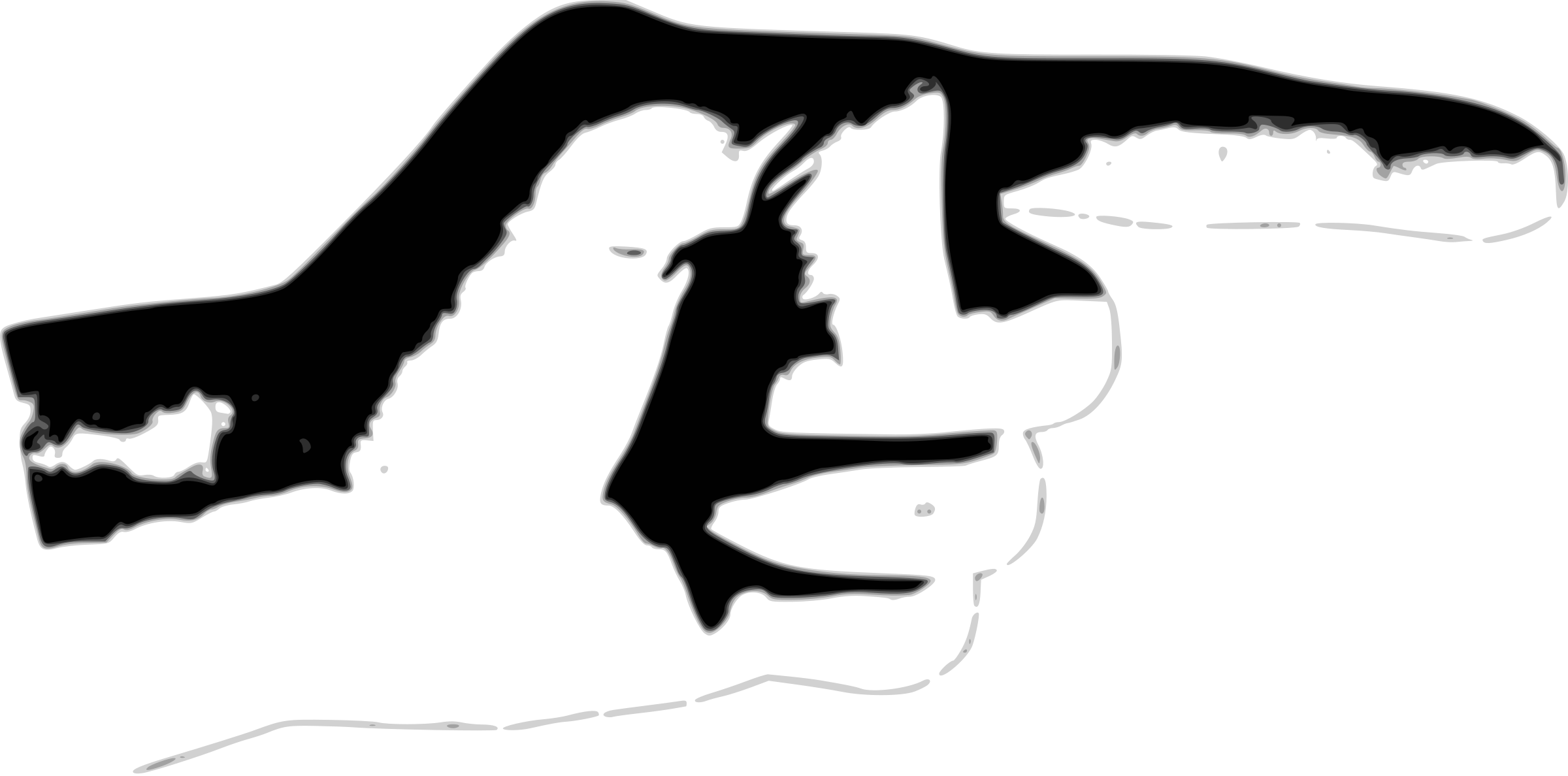 Looked upon the serpent and live (Numbers 21:8-9).
Look upon, and believe, Jesus will be saved (John 3:14-17).
Obedience that saved (Matthew 7:21).
All poisoned by sin (Romans 3:23).
Christ is the antidote (1 Peter 2:24).
Bronze Serpent
[Speaker Notes: Bronze Serpent (Numbers 21:4-9; John 3:1-21)
Those that looked upon the serpent would live (Numbers 21:8-9).
Those who look upon Jesus and believe will be saved (John 3:14-17).
The mere act of looking did not save them, rather it was obedience (Matthew 7:21).
We are all poisoned by sin (Romans 3:23).
Christ is the antidote, just like the Bronze Serpent (1 Peter 2:24).]
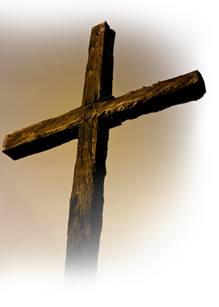 1 Peter 2:24
Who Himself bore our sins in His own body on the tree, that we, having died to sins, might live for righteousness--by whose stripes you were healed.
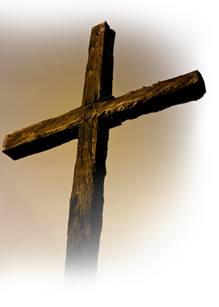 Leviticus 16:8,10,26
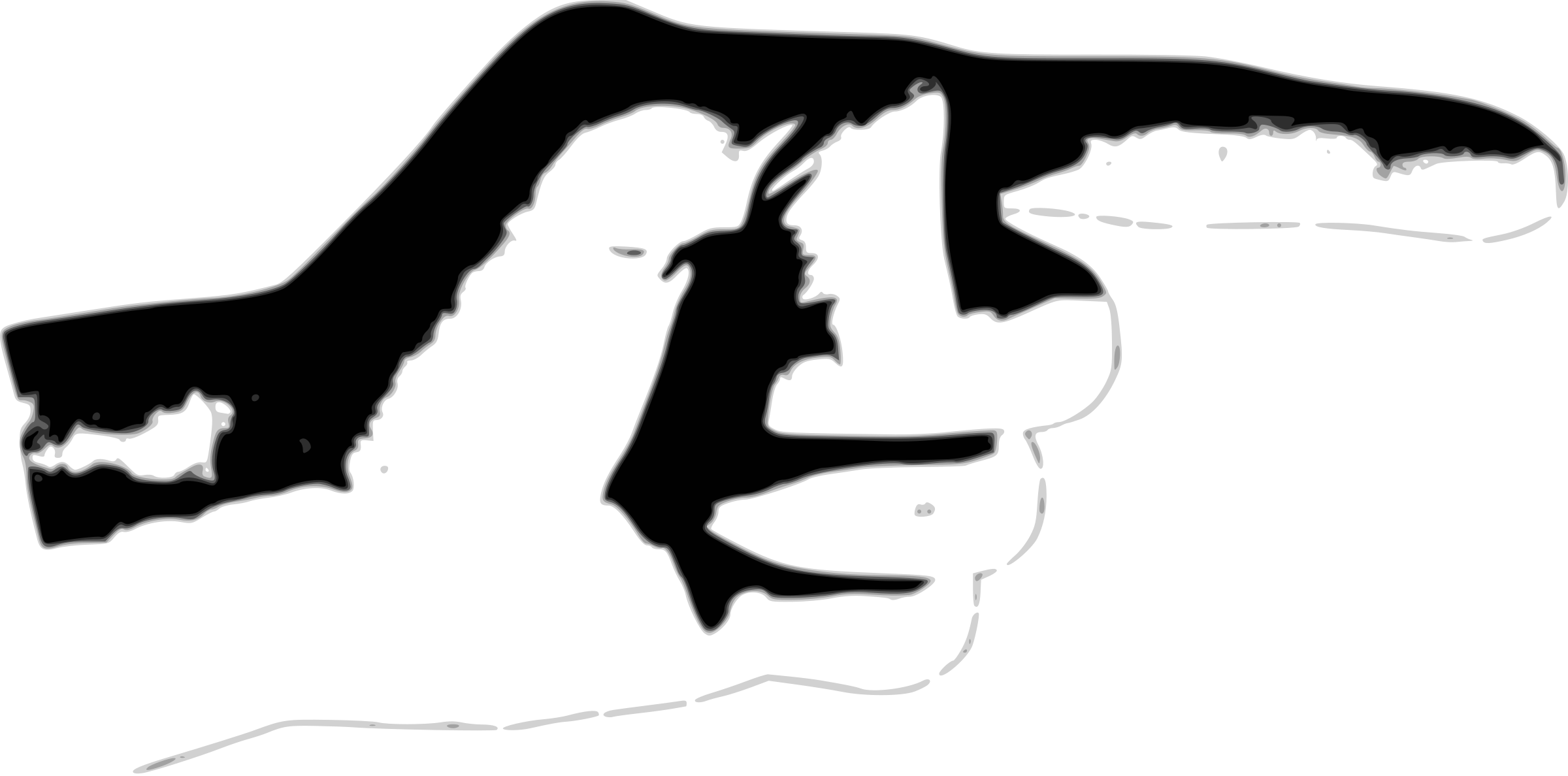 Scapegoat – ‛ăzâ'zêl – goat of departure.
Presented to make atonement for sins (Leviticus 16:10).
This was done through the scapegoat (Leviticus 16:20-22).
Scapegoat pointing to Christ.
Iniquity transferred to Him (Isaiah 53:5-6).
Scapegoat
[Speaker Notes: Scapegoat (Leviticus 16:3-10, 20-22, 26)
Scapegoat – ‛ăzâ'zêl – goat of departure (one of two goats for sin offering.)
Presented alive to the Lord to make atonement for the people’s sins (16:10).
Represented the sins of the people being forgiven and forgotten by God.
This was done through the scapegoat (16:20-22).
Scapegoat pointing to Christ.
Had our iniquity transferred to Him (Isaiah 53:5-6).
God has dismissed our sins because of Christ, a propitiation (Romans 3:21-26; 1 John 2:2).
Christ is the scapegoat for our sins.]
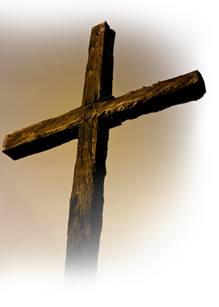 Isaiah 53:5-6
But He was wounded for our transgressions, He was bruised for our iniquities; The chastisement for our peace was upon Him, And by His stripes we are healed. 6 All we like sheep have gone astray; We have turned, every one, to his own way; And the LORD has laid on Him the iniquity of us all.
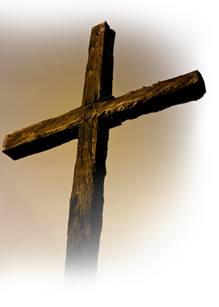 Leviticus 16:8,10,26
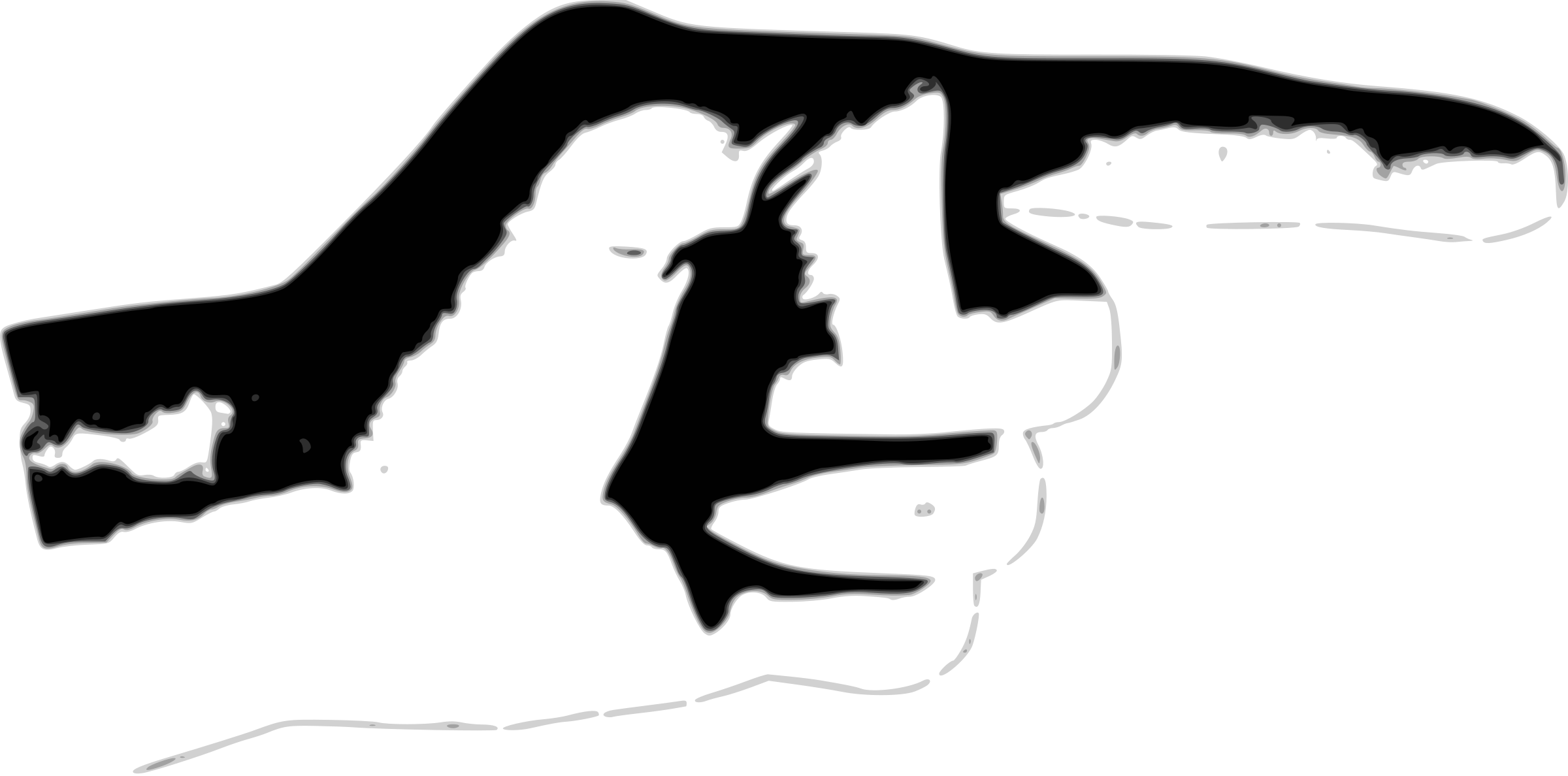 Scapegoat – ‛ăzâ'zêl – goat of departure.
Presented to make atonement for sins (Leviticus 16:10).
This was done through the scapegoat (Leviticus 16:20-22).
Scapegoat pointing to Christ.
Iniquity transferred to Him (Isaiah 53:5-6).
Our sins dismissed because of Christ, a propitiation (Romans 3:21-26; 1 John 2:2).
Christ is our scapegoat.
Scapegoat
[Speaker Notes: Scapegoat (Leviticus 16:3-10, 20-22, 26)
Scapegoat – ‛ăzâ'zêl – goat of departure (one of two goats for sin offering.)
Presented alive to the Lord to make atonement for the people’s sins (16:10).
Represented the sins of the people being forgiven and forgotten by God.
This was done through the scapegoat (16:20-22).
Scapegoat pointing to Christ.
Had our iniquity transferred to Him (Isaiah 53:5-6).
God has dismissed our sins because of Christ, a propitiation (Romans 3:21-26; 1 John 2:2).
Christ is the scapegoat for our sins.]
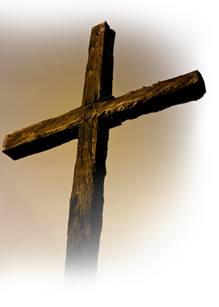 1 John 2:2
And He Himself is the propitiation for our sins, and not for ours only but also for the whole world.
Five Fingers Pointing to Christ
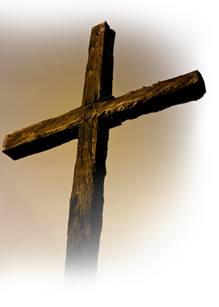 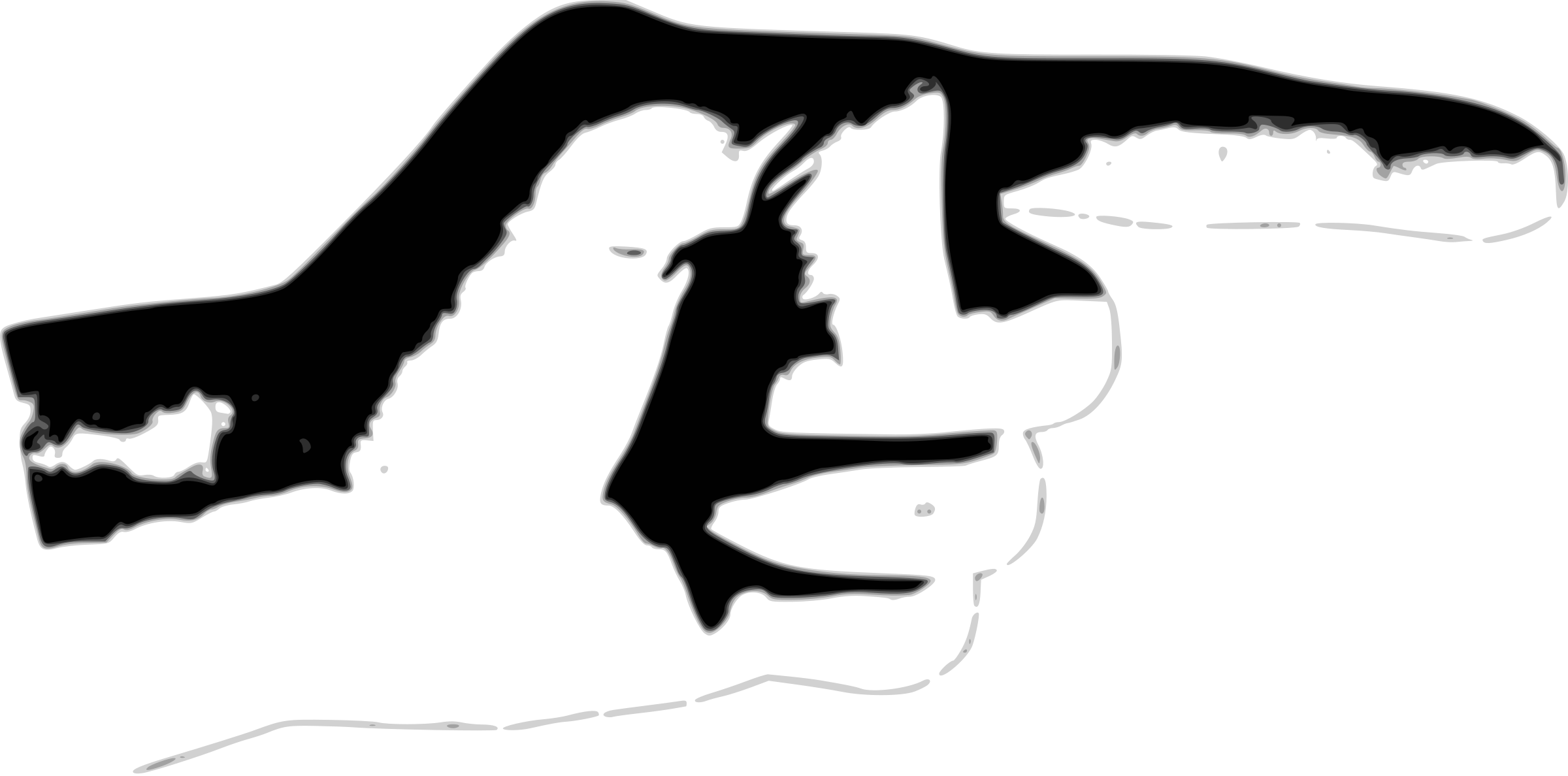 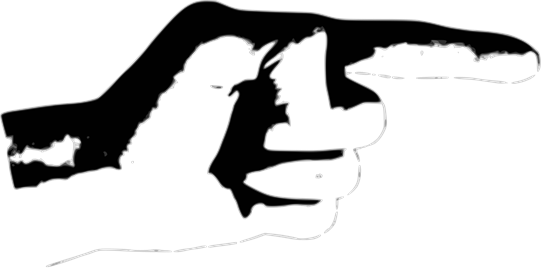 Ark
Isaac
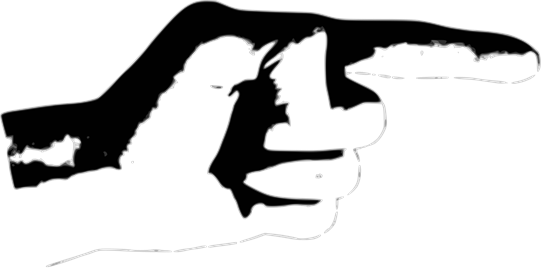 Passover Lamb
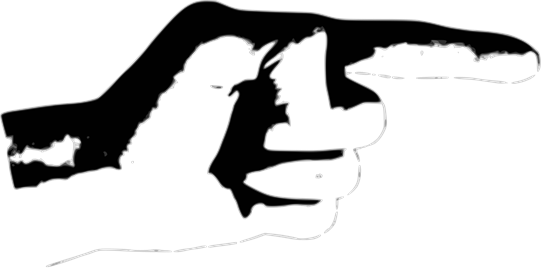 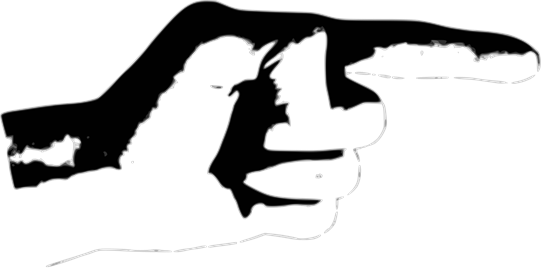 Scapegoat
Bronze Serpent